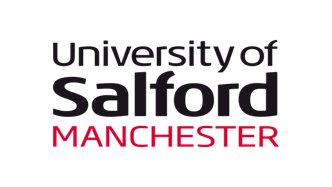 Multispectral laser scanning: an overview
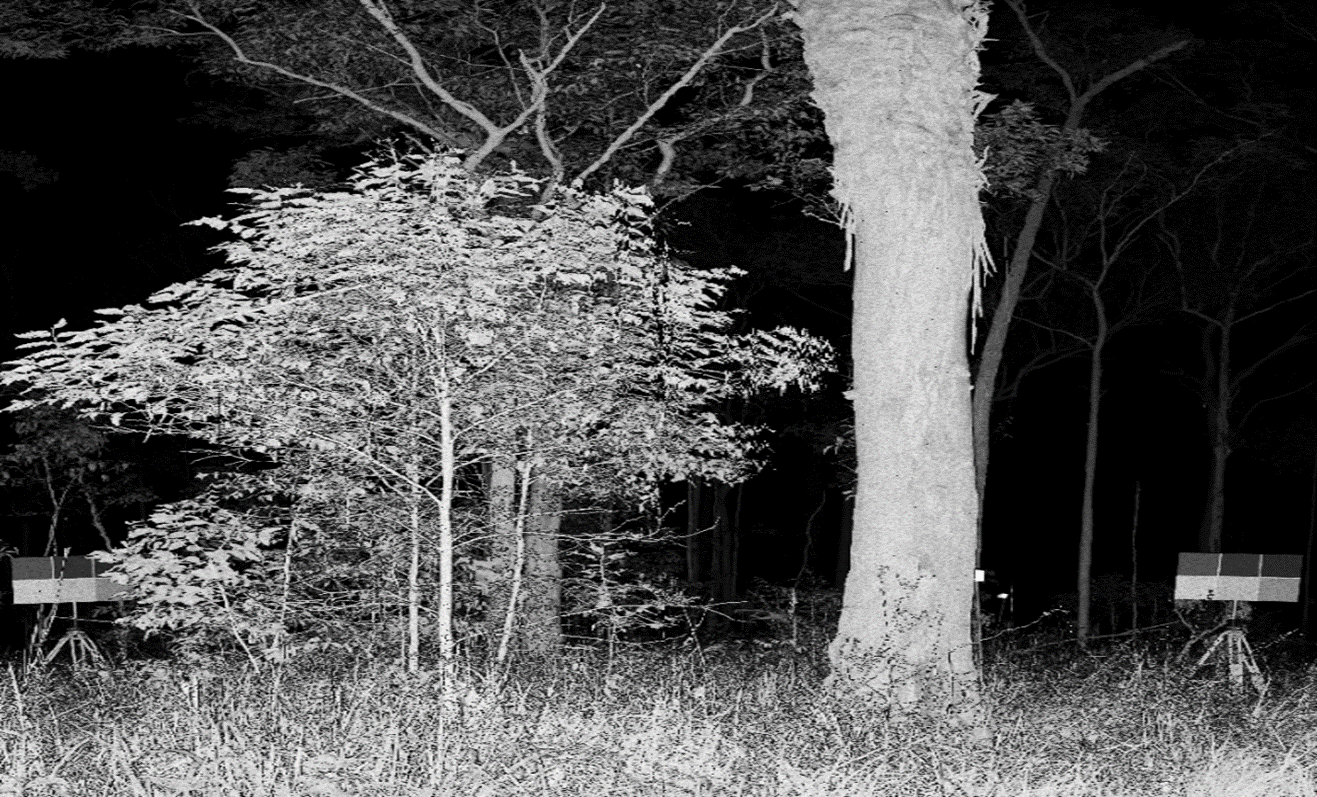 Mark Danson & Fadal Sasse
Ecosystems and Environment Research Centre,School of Environment and Life Sciences,University of Salford,Manchester, UK

        @SalcaSalford
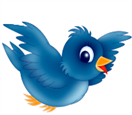 Rachel Gaulton (U of Newcastle) Sanna Kaasalainen (FGI)
Structure of lidar waveforms
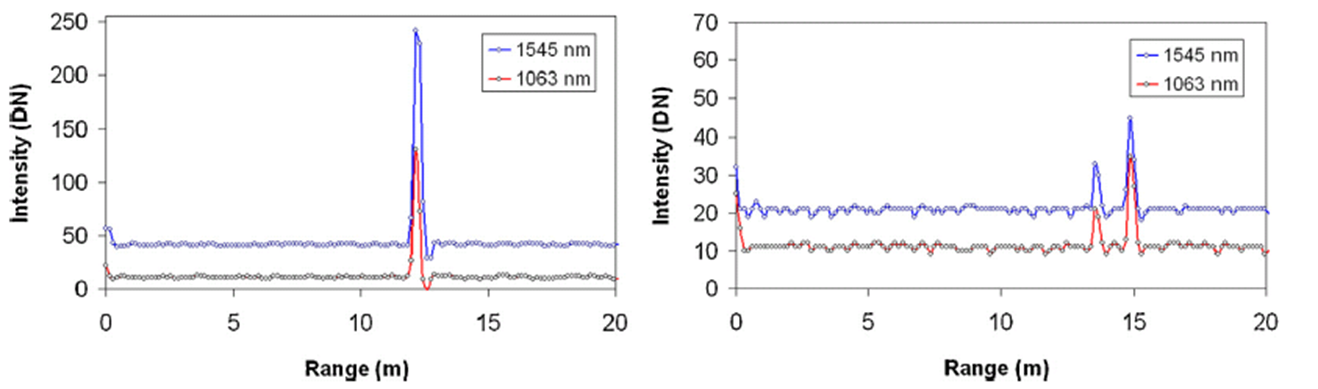 Return pulse shape ƒ outgoing pulse shape, reflectance of object, area of material in beam,  angle of incidence
Spectral measurements of foliage and woody material
Woody components
Oak leaves
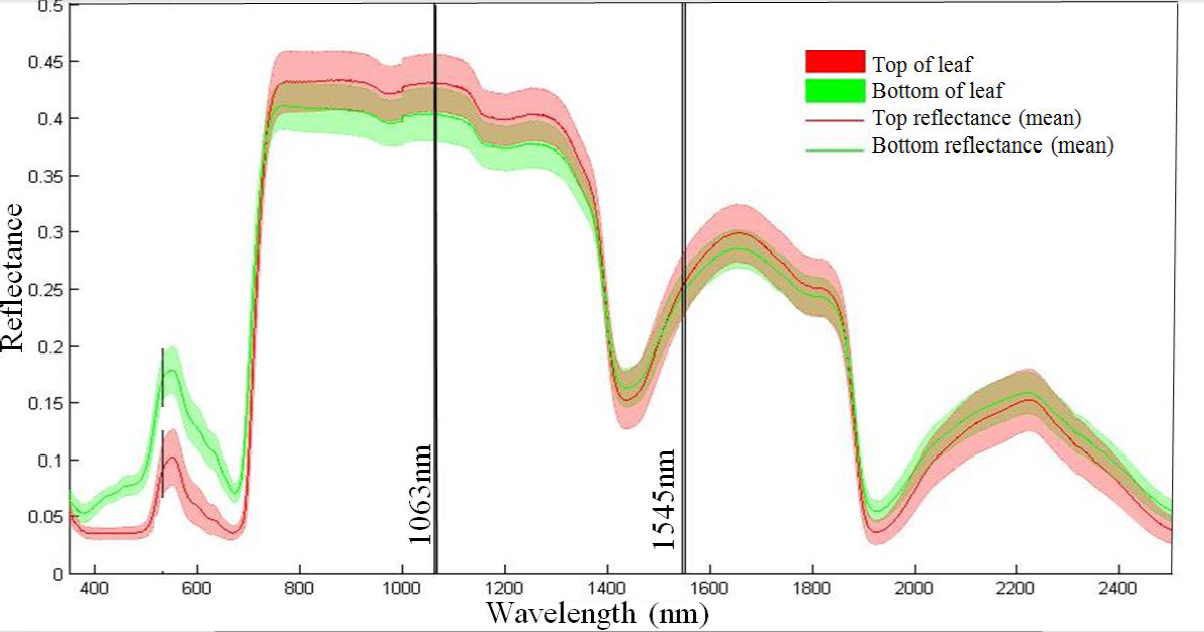 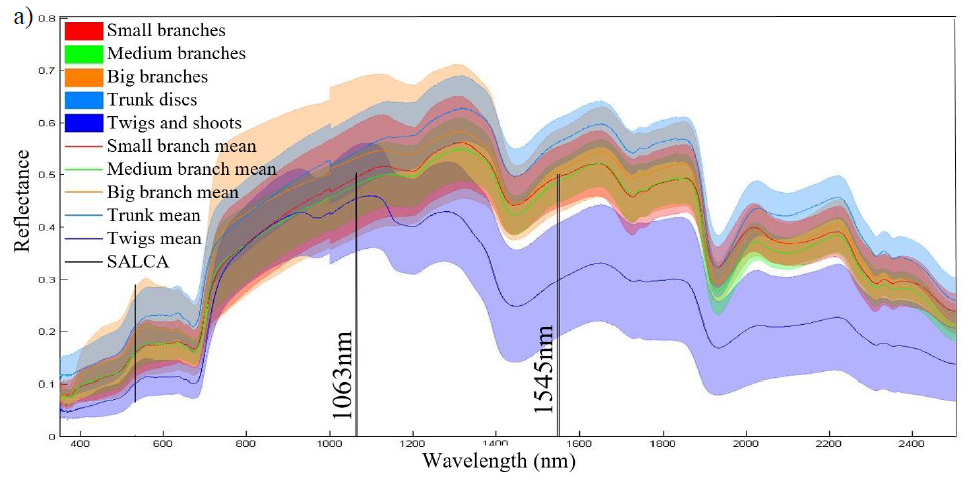 Salford Advanced Laser Canopy Analyser
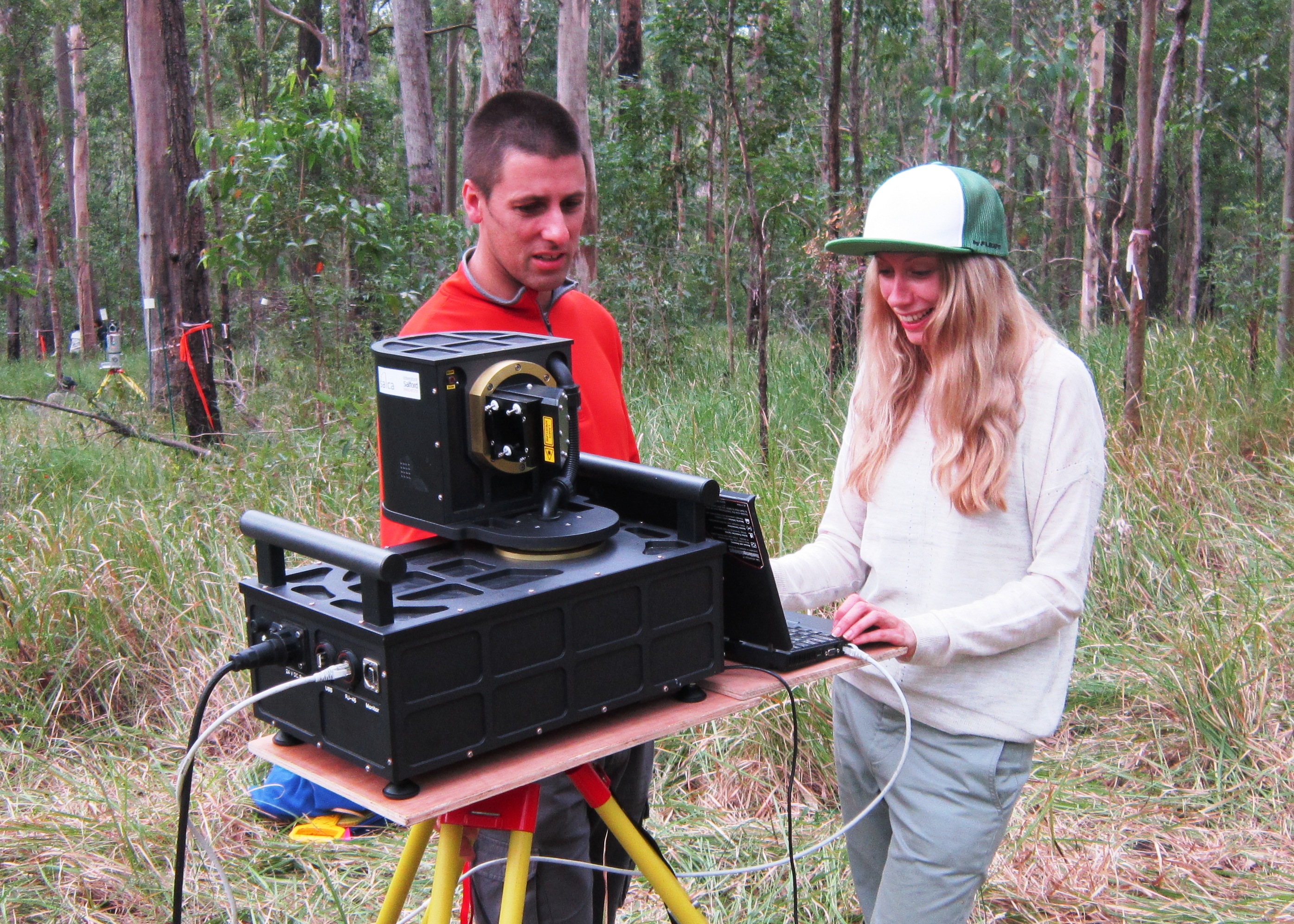 Spectral separation of foliage and woody material with SALCA
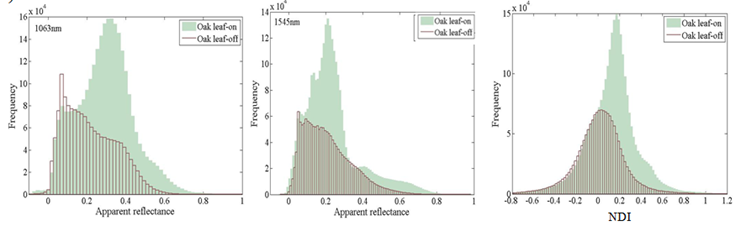 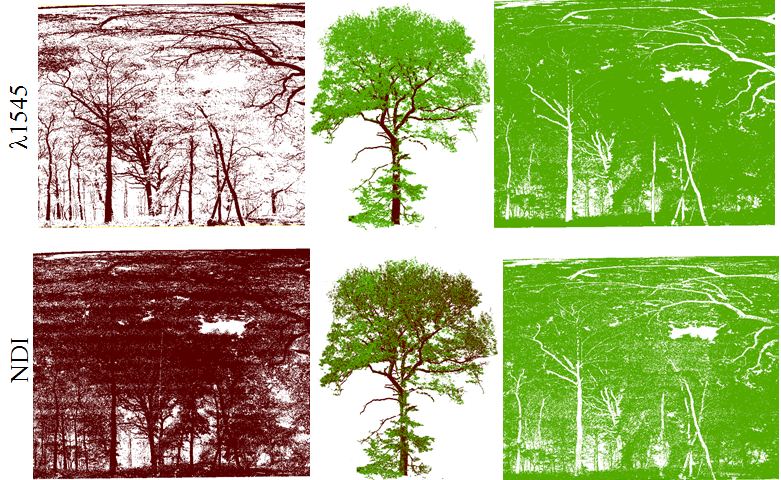 Wood only
Leaf only
Dual wavelength TLS for monitoring EWT of canopies
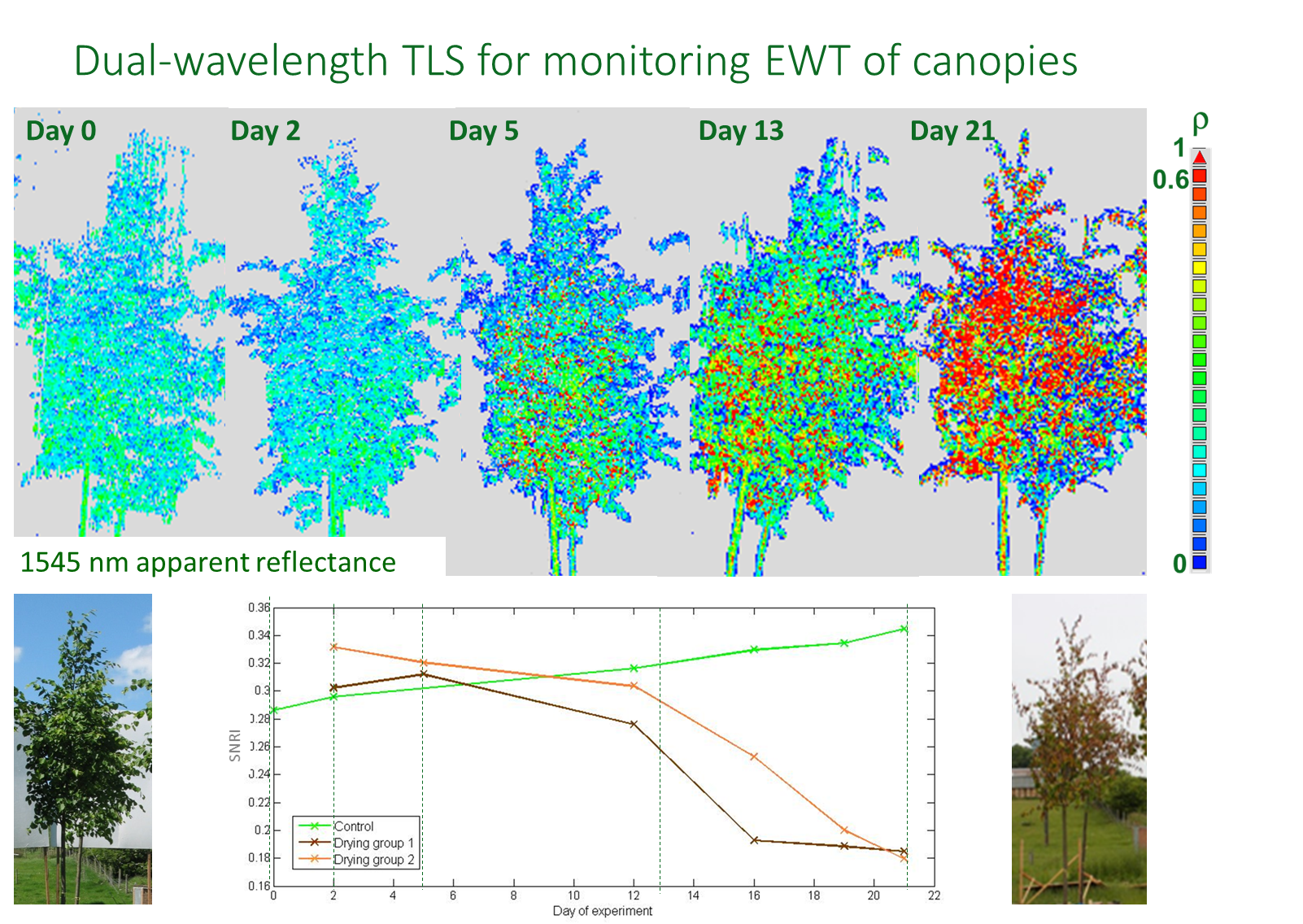 The FGI hyperspectral lidar (HSL) prototype
Automatic 3D target identification in 8 channels (about 500-1000 nm)
Supercontinuum laser light source: 1 ns pulses, 24kHz
Spectrum directly available for each point in the laser scanning point cloud
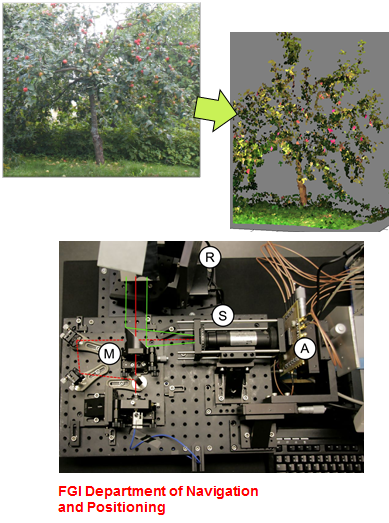 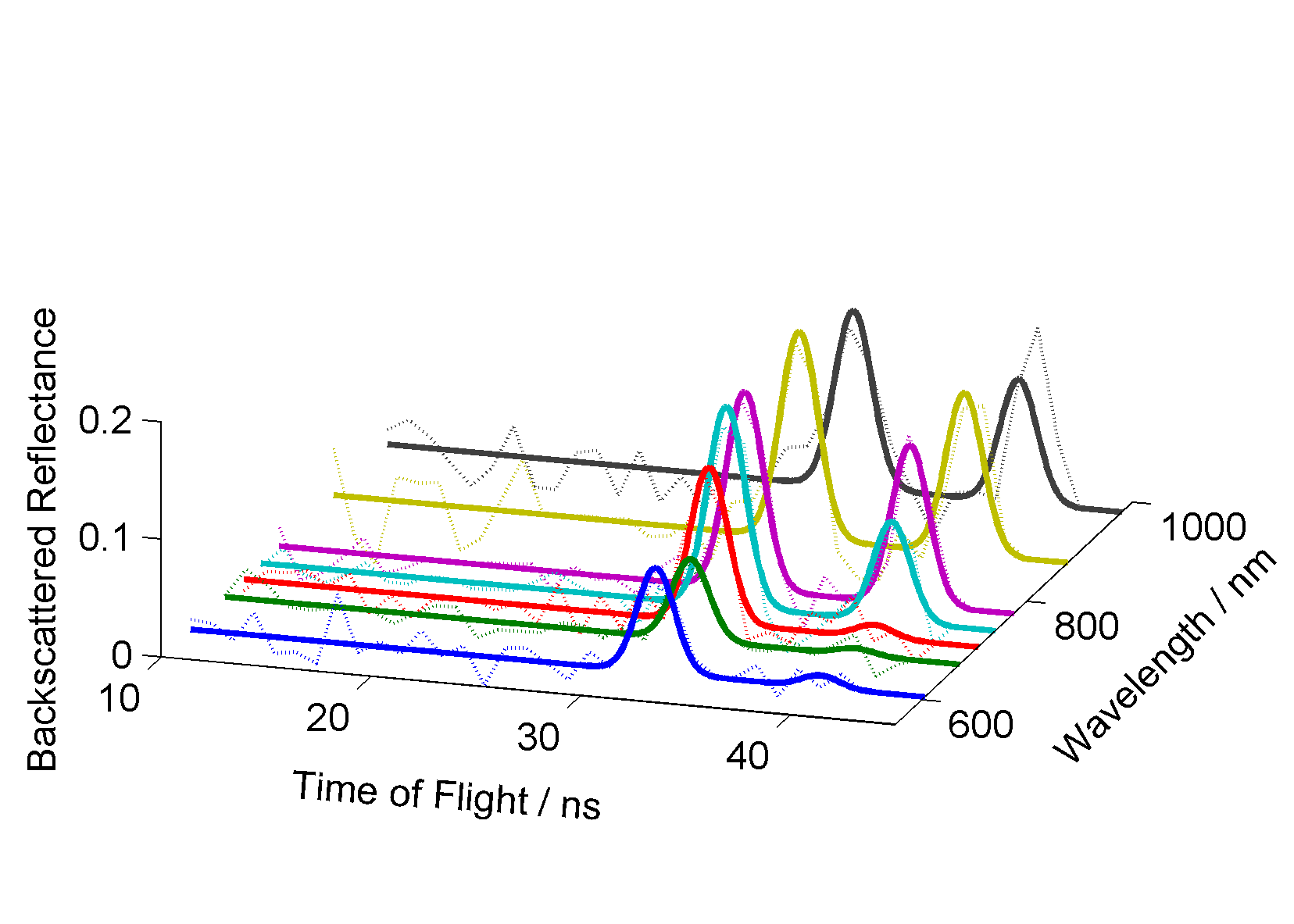 Effects of laser incidence angle
Zamioculcas, "Zanzibar Gem" (Zamioculcas zamiifolia)
Incidence angle vs. reflectance varies between visible and NIR
Variation in spectral vegetation indices, e.g., NDVI
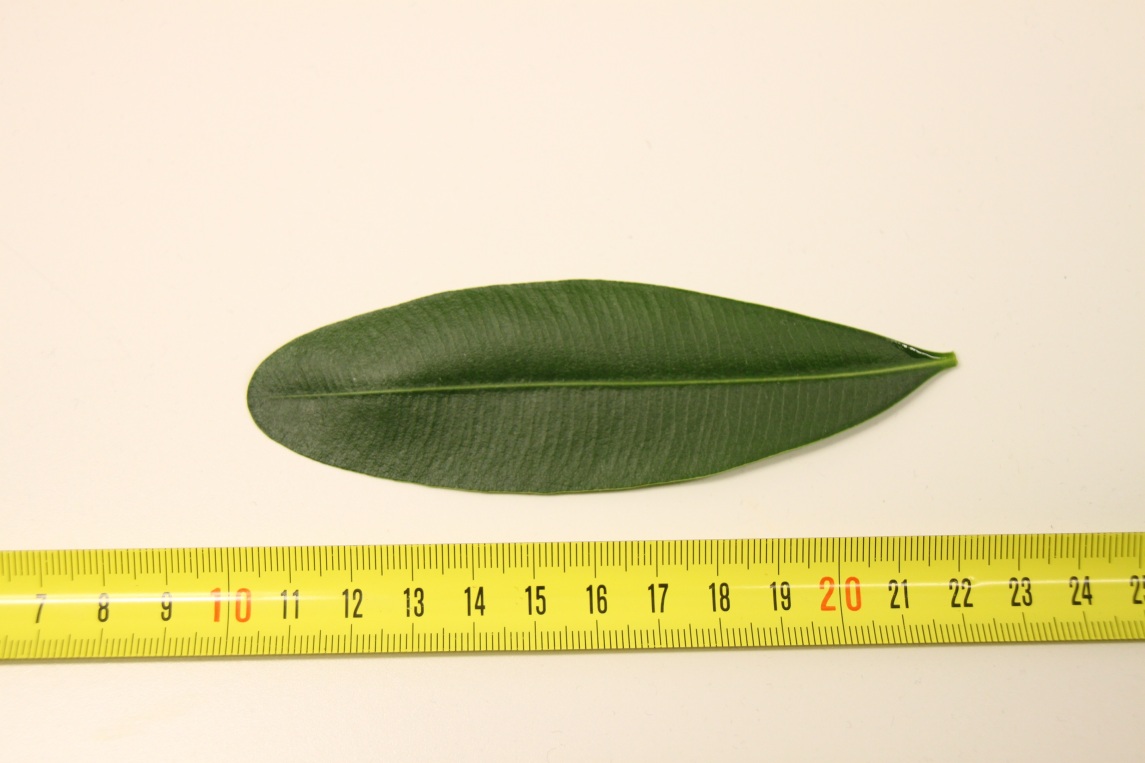 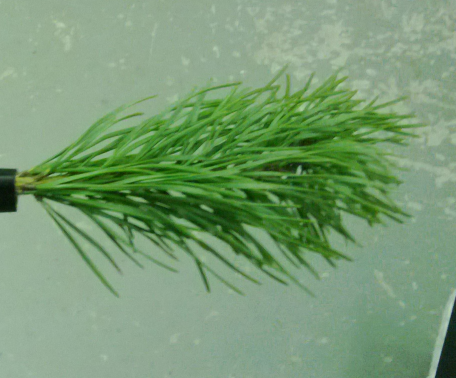 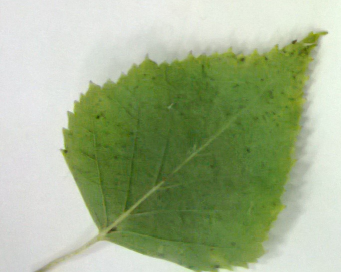 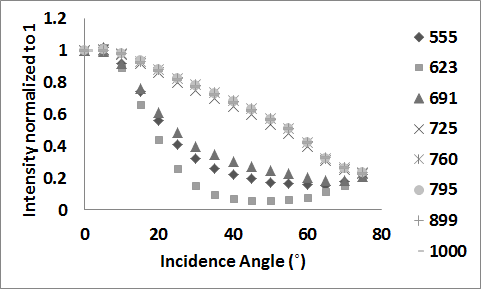 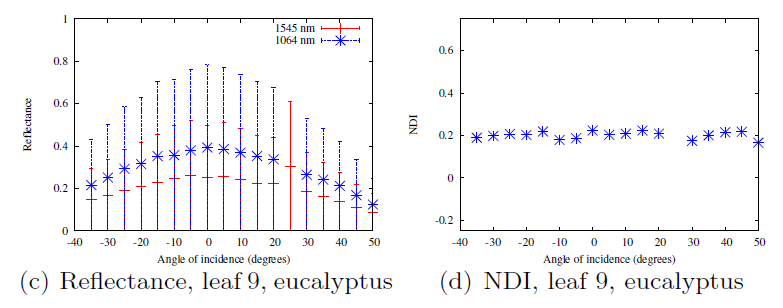 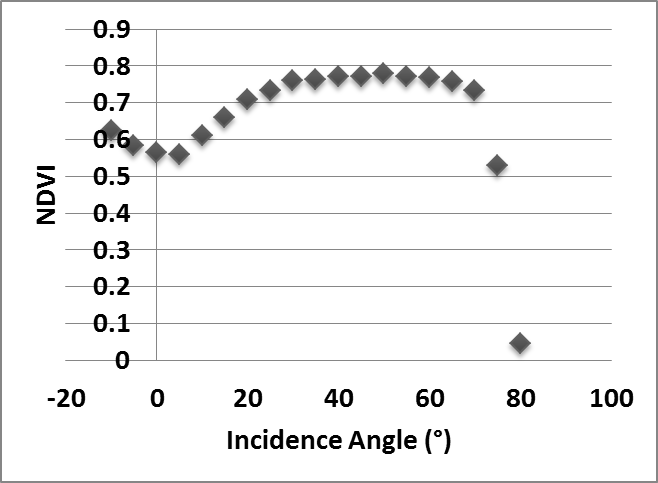 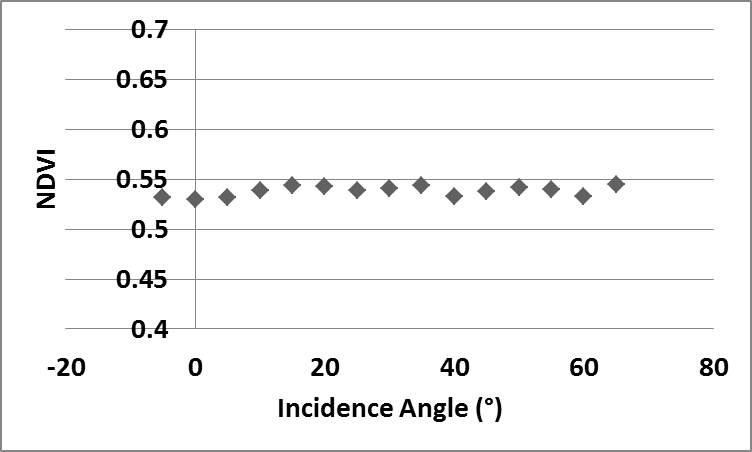 Kaasalainen, S., et al., 2016. Incidence angle dependency of leaf vegetation indices from hyper-spectral lidar measurements. PFG Photogrammetrie, Fernerkundung, Geoinformation, 2016, Heft 2, 075-084. DOI: 10.1127/pfg/2016/0287
Dual-wavelength terrestrial laser scanning of forest structure and composition
Objectives: 
Assess the spectral information in SALCA data in relation to tree species and composition
Use 3D spatial software (CANUPO) to assess the three-dimensional characteristics of point cloud data for tree components
Combine the spectral and spatial information in point cloud data to map forest characteristics
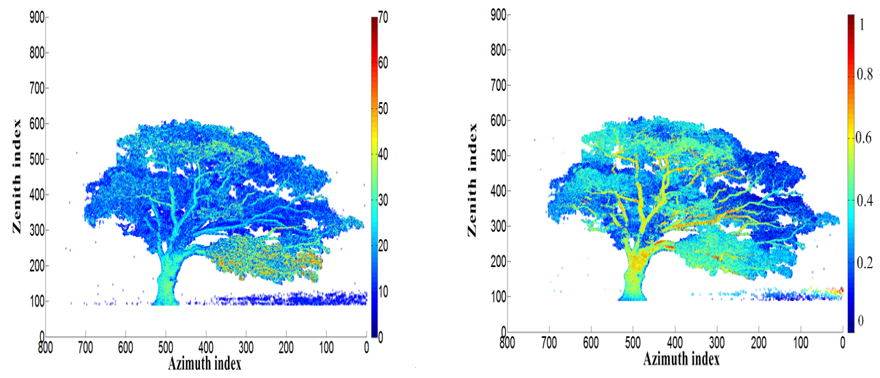 Absolute reflectance
Intensity – 1545nm
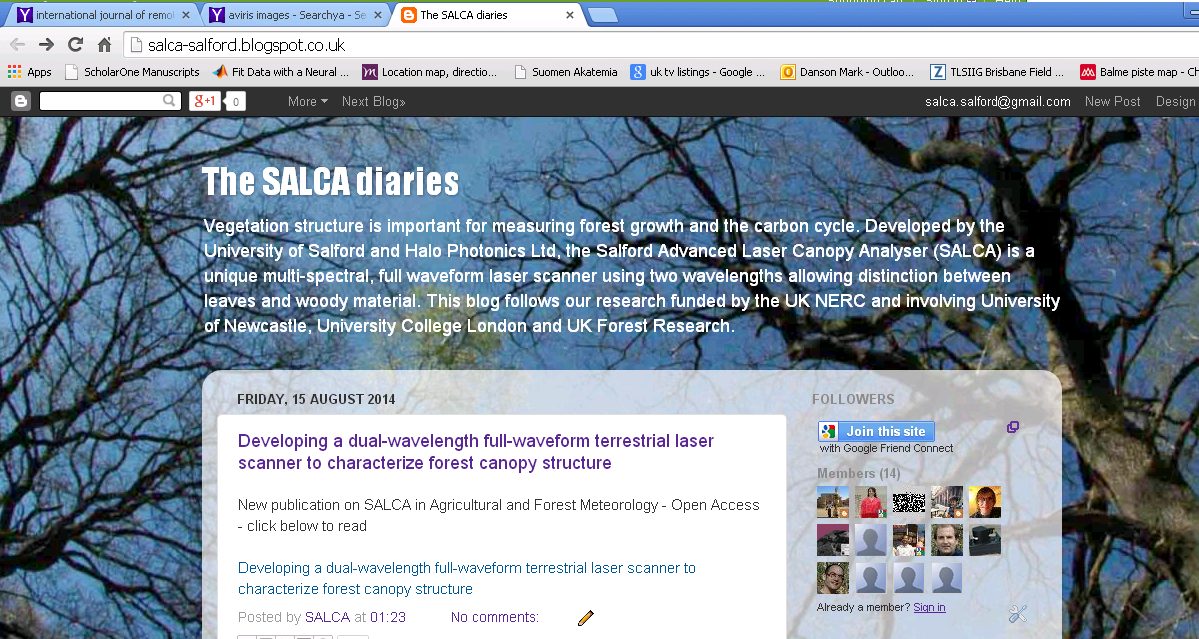 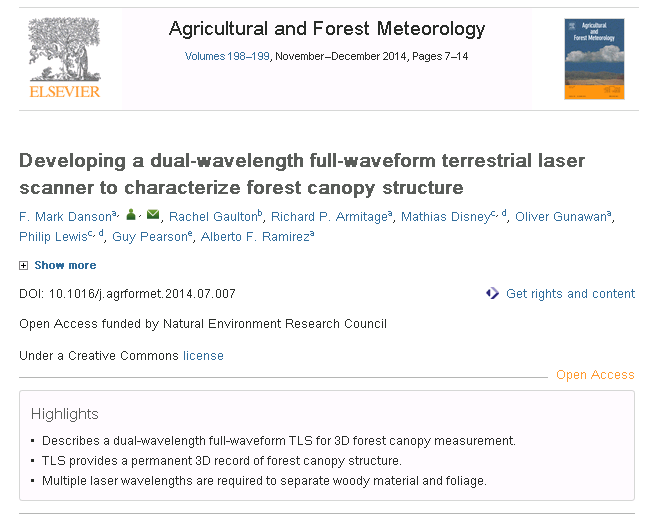 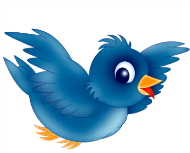 @SalcaSalford